Ежегодная корпоративная новогодняя благотворительная акция помощи детям сиротам г.Сарова и детям, оставшимся без попечения родителей.
Краткое описание реализации практики
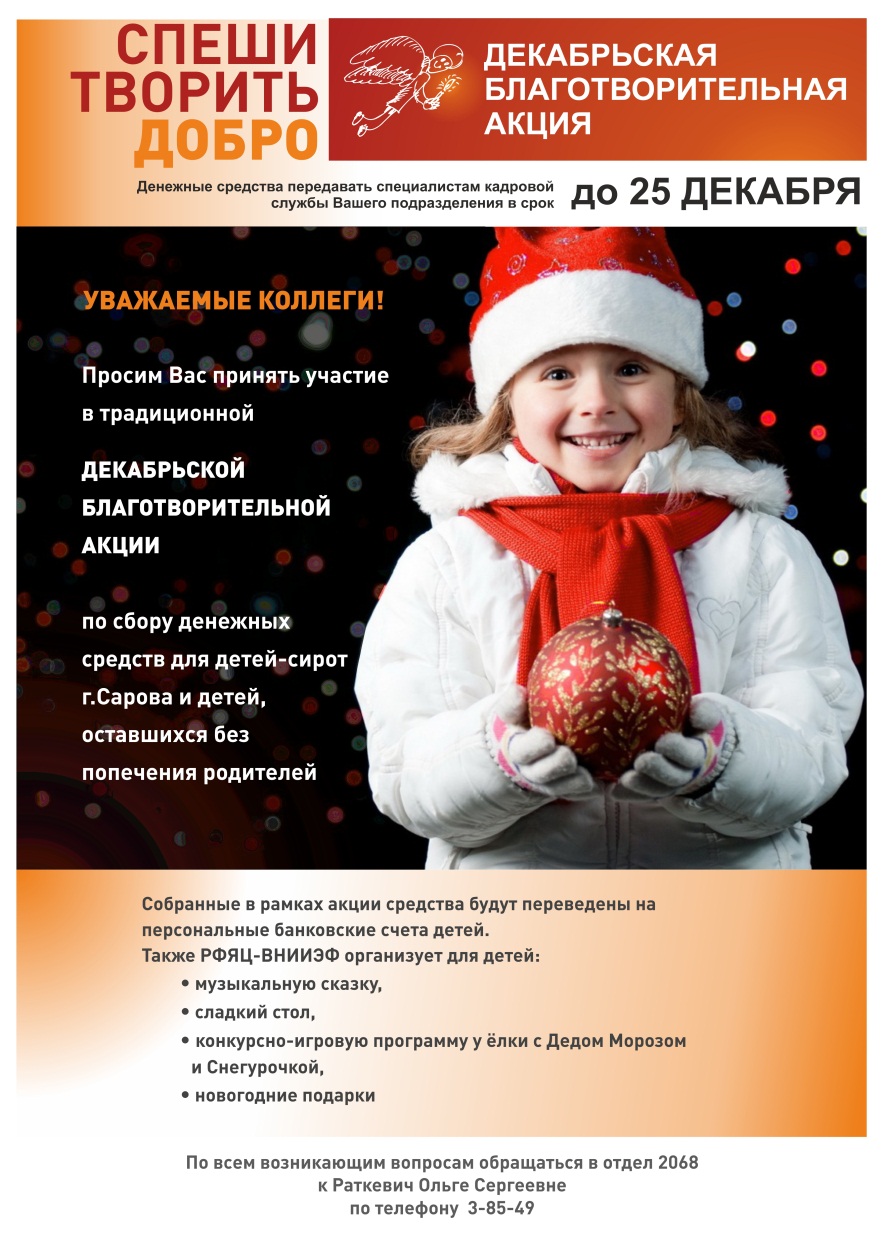 Практика основана на добровольном сборе благотворительных средств среди сотрудников РФЯЦ-ВНИИЭФ. Силами профсоюзной организации и отделом культуры РФЯЦ-ВНИИЭФ организовывается и проводится праздничная Новогодняя елка.
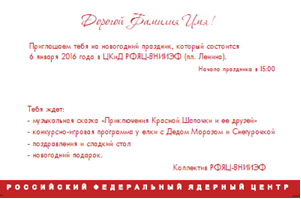 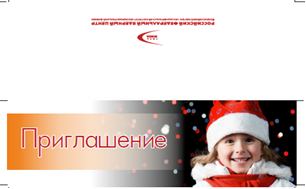 Цель и задачи практики
ЦЕЛЬ: 
Оказание реальной материальной помощи детям сиротам г.Сарова и детям, оставшихся без попечения родителей. Рост количества саровских семей, ставших семьями опекунами и попечителями.

ЗАДАЧИ:
- информирование работников РФЯЦ-ВНИИЭФ, для привлечения внимания и участия в благотворительной акции;
- воспитание человеческих ценностей – чувства милосердия, сострадания и доброты, уважения к окружающим людям;
- повышение социальной активности саровчан - сотрудников РФЯЦ-ВНИИЭФ;
- подведение ежегодных итогов корпоративной благотворительной акции на праздничной новогодней елки с приглашением всех детей из семей опекунов и попечителей;
- перевод средств на персональные банковские счета детей.
Принципиальные подходы, избранные при разработке и внедрении практики
Распространение информации о сборе средств по подразделениям РФЯЦ-ВНИИЭФ.
Изготовление информационных плакатов, персональных приглашений.
Проведение благотворительной акции по сбору средств. Отчет.
Организация новогоднего праздника (театрализованное представление, конкурсная программа, чаепитие). 
Выдача сладких новогодних подарков.
Перевод средств на персональные банковские счета детей.
Публикация отчета об Акции в СМИ.
Обобщенные данные о проведении благотворительной акции
Участники внедрения практики и их роль в процессе внедрения
Расположение Центров и совета РООДВ в г.Сарове
Ежегодное снижение количества детей-сирот и детей, оставшихся без попечения родителей в г.Сарове;
Оказание реальной материальной помощи детям сиротам г.Сарова и детям, оставшихся без попечения родителей; 
Формирование на территории присутствия ГК «Росатом» благоприятного общественно-социального имиджа ФГУП "РФЯЦ-ВНИИЭФ".
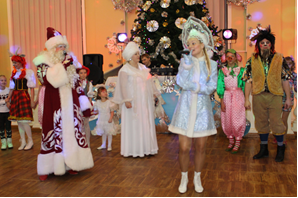 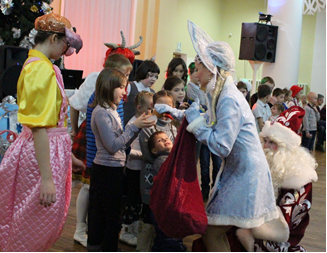 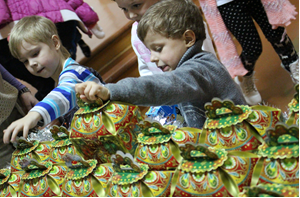 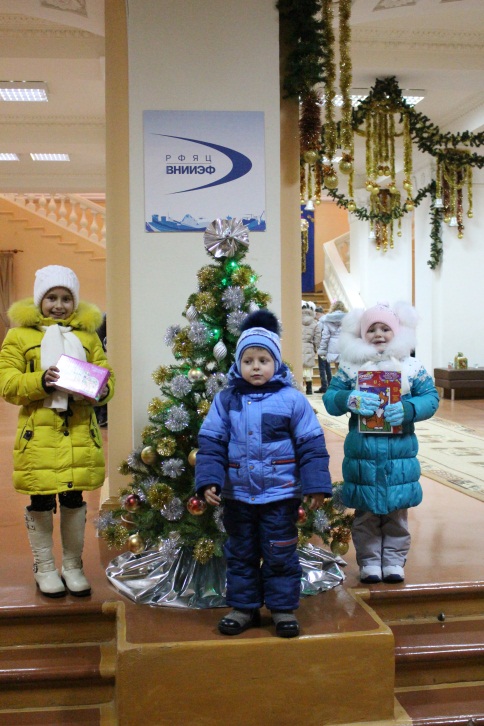 Примеры благодарностей и публикацией в СМИ
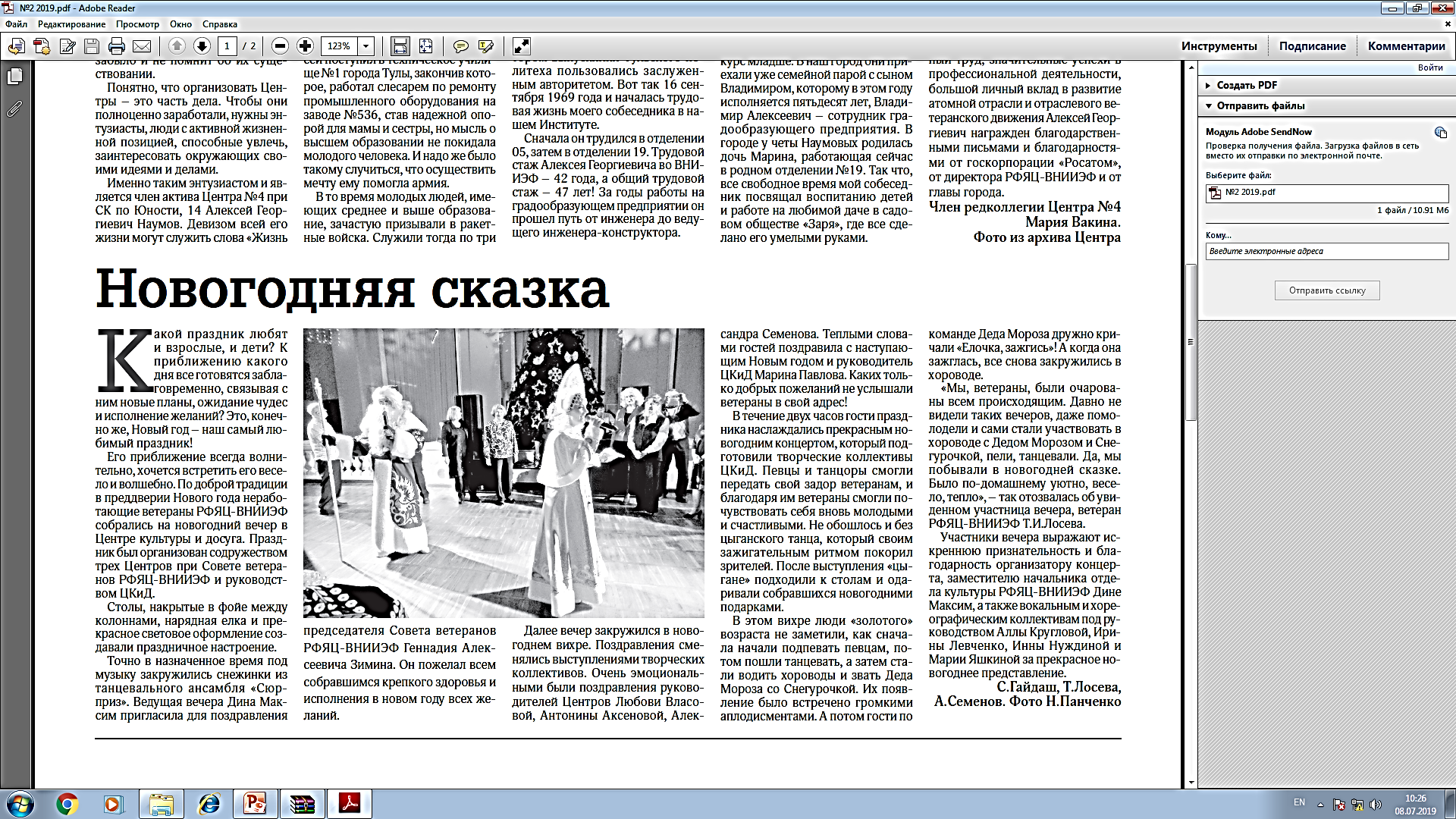 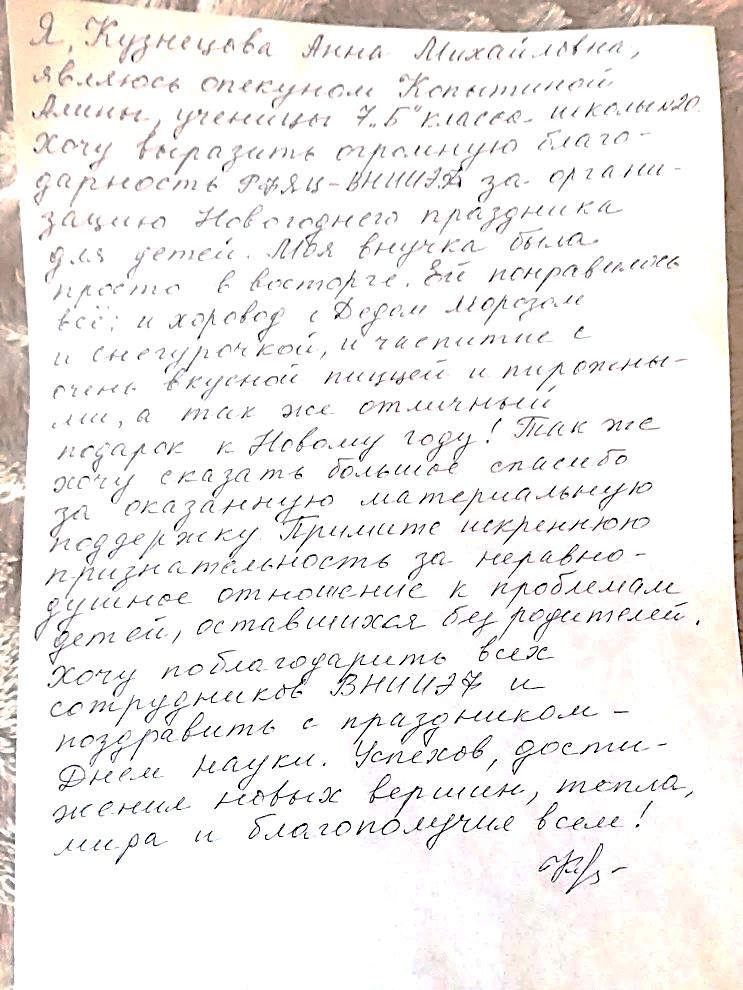 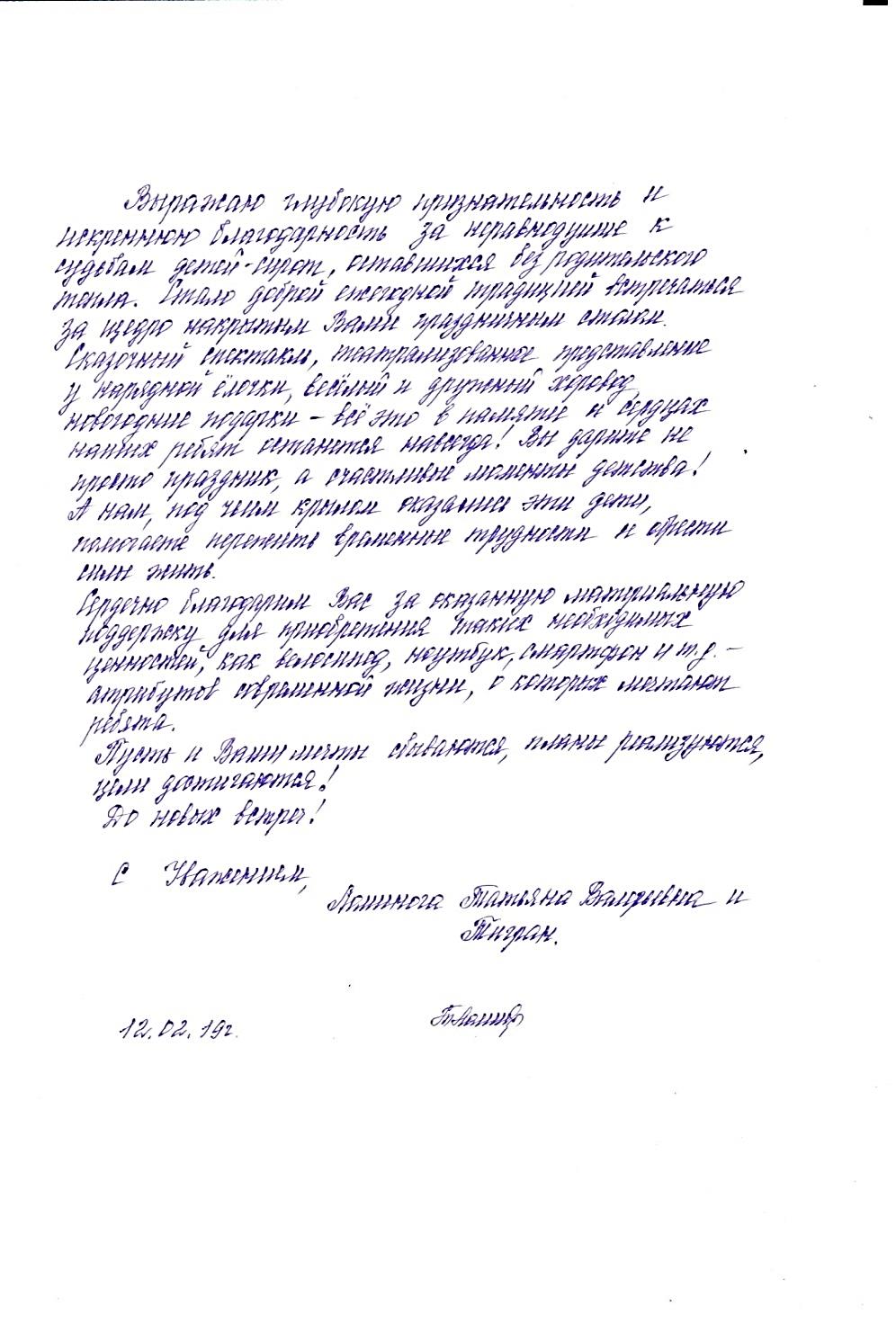 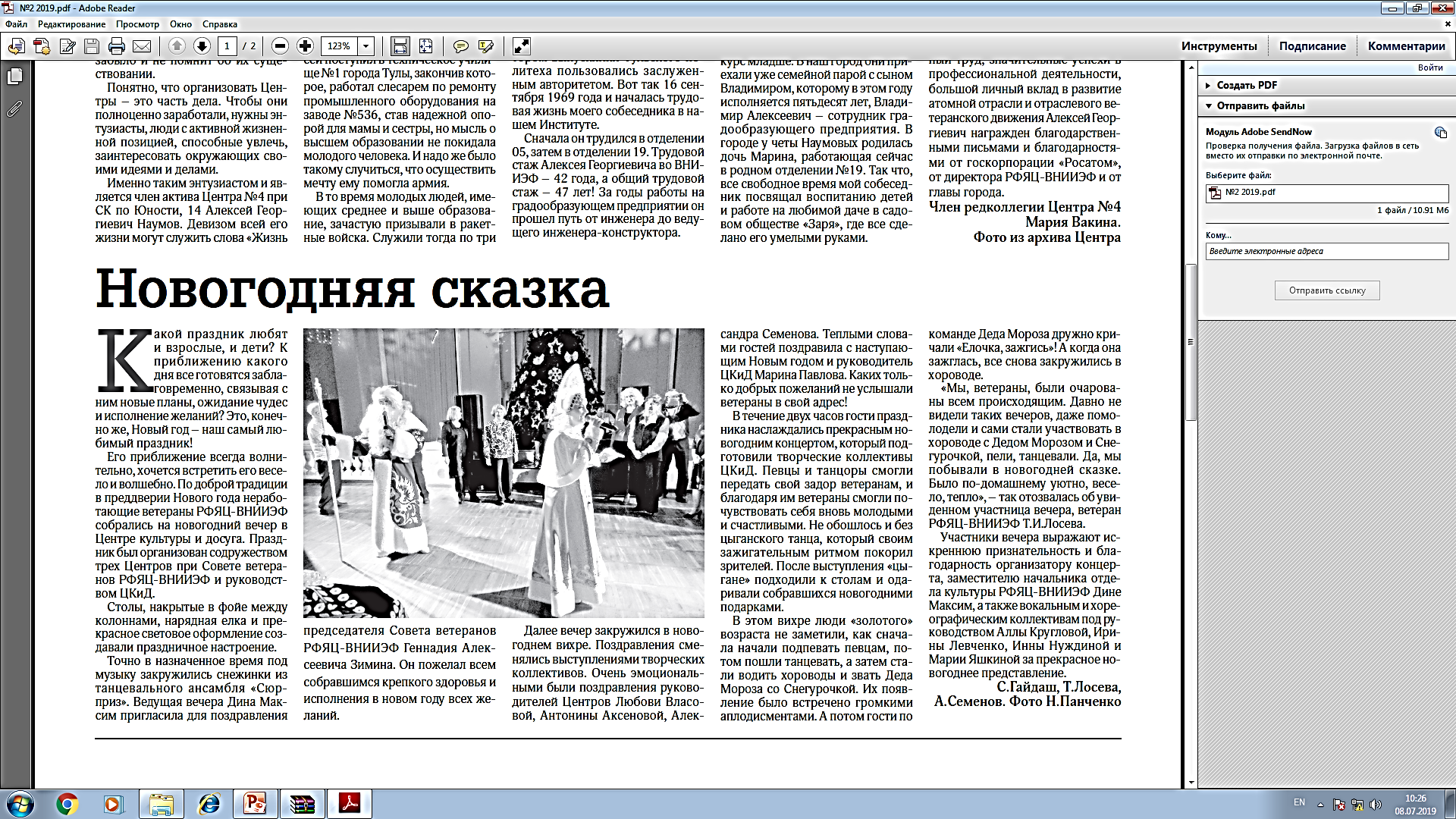 Спасибо за внимание!